努力成长为堪当民族复兴重任的时代新人
—学习在庆祝中国共产主义青年团成立100周年大会上的重要讲话
学校
班级
青年是整个社会最有生机的力量，国家的希望、民族的未来在青年。习近平总书记在庆祝中国共产主义青年团成立100周年大会上的讲话中深情勉励，实现中国梦是一场历史接力赛，当代青年要在实现民族复兴的赛道上奋勇争先。新时代的中国青年生逢其时、重任在肩，施展才干的舞台无比广阔，实现梦想的前景无比光明。努力成长为堪当民族复兴重任的时代新人，在服务人民、奉献社会中展现靓丽的青春风采、迸发豪迈的青春激情，在实现中华民族伟大复兴的时代洪流中踔厉奋发、勇毅前进，是新时代中国青年的应有追求。
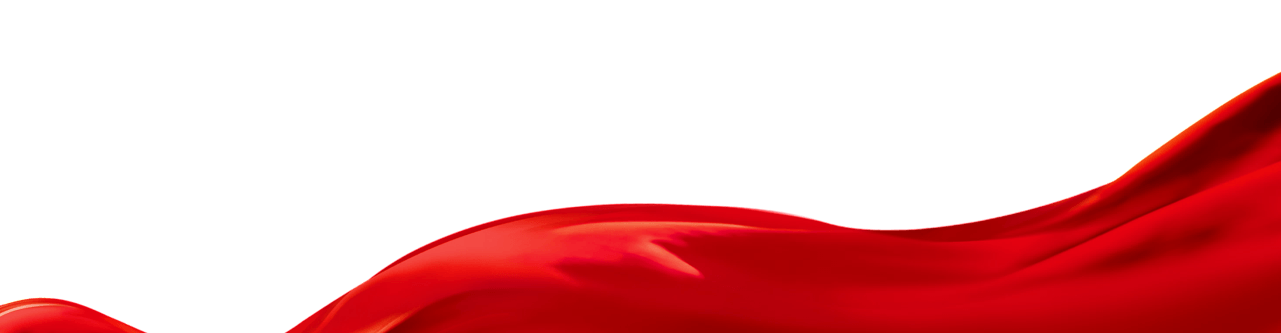 https://www.PPT818.com/
目录 | CONTENTS
努力成长为堪当民族复兴重任的时代新人，要准确把握新时代中国青年奋斗目标和前行方向的实践要求
努力成长为堪当民族复兴重任的时代新人，要深刻理解新时代中国青年奋斗目标和前行方向的深刻内涵
02
01
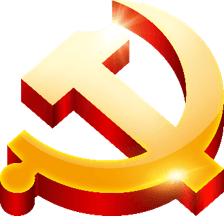 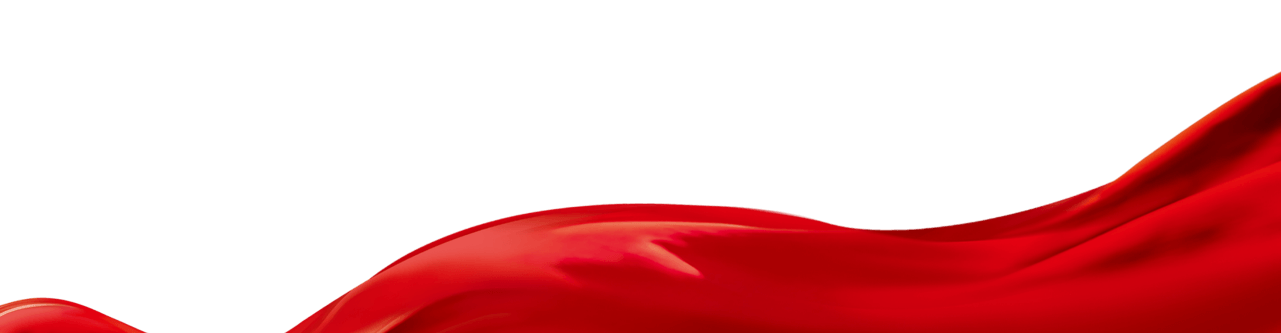 PART 01
努力成长为堪当民族复兴重任的时代新人，要深刻理解新时代中国青年奋斗目标和前行方向的深刻内涵
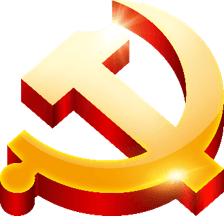 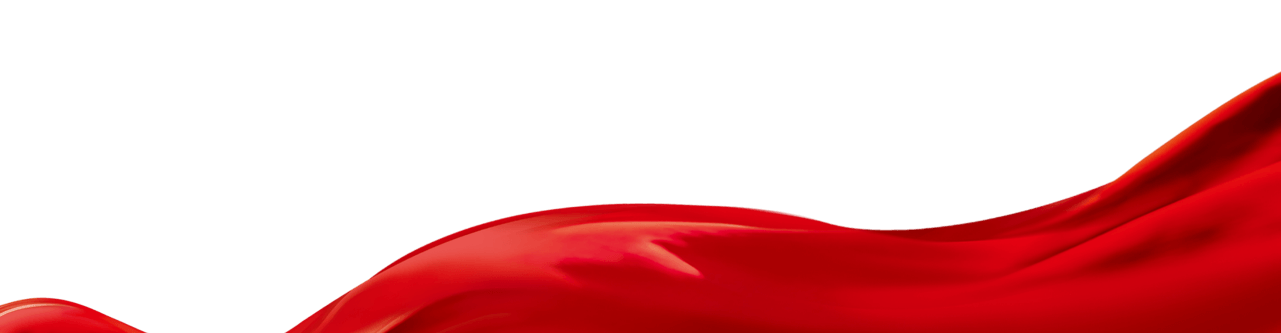 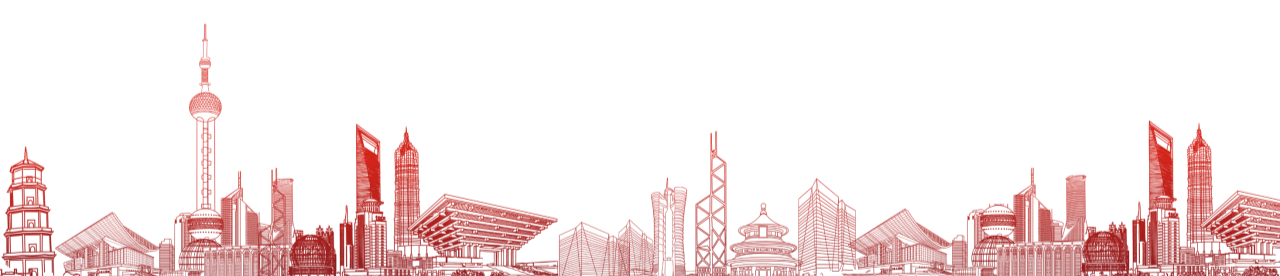 努力成长为堪当民族复兴重任的时代新人，要深刻理解新时代中国青年奋斗目标和前行方向的深刻内涵
习近平总书记在中国人民大学考察时指出，立足新时代新征程，中国青年的奋斗目标和前行方向归结到一点，就是坚定不移听党话、跟党走，努力成长为堪当民族复兴重任的时代新人。广大青年要深刻理解这一重要论述的丰富内涵，不负韶华、不负时代、不负人民，把对祖国血浓于水、与人民同呼吸共命运的情感贯穿学业全过程、融汇在事业追求中。
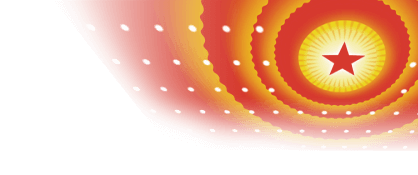 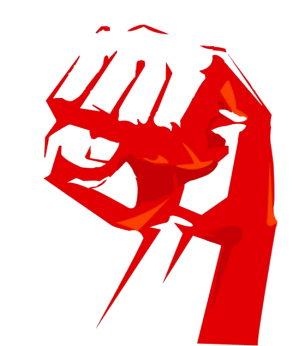 要用脚步丈量祖国大地。脚下有泥，心中才有底。“物有甘苦，尝之者识；道有夷险，履之者知。”毛泽东同志指出，无论何人要认识什么事物，除了同那个事物接触，即生活于(实践于)那个事物的环境中，是没有法子解决的。基层是最好的课堂，实践是最好的老师。全面建设社会主义现代化国家新征程波澜壮阔，需要青年建功立业，勇当开路先锋、争当事业闯将，其基本前提是把握国情、认知中国，在阅读有字之书的同时多读无字之书。用脚步丈量祖国大地，要到人民需要的地方、改革创新的前线、问题产生的源头，才能听到最响亮的回声。从实际而不是从概念出发，从问题而不是从结论出发，才能扎根中国的土壤和实际，找到解决中国问题的有效方法。
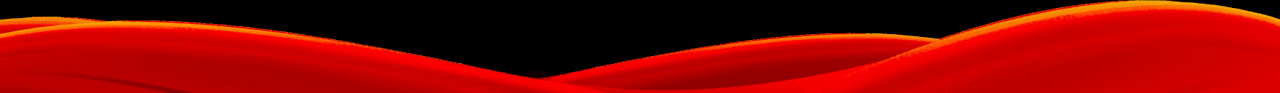 努力成长为堪当民族复兴重任的时代新人，要深刻理解新时代中国青年奋斗目标和前行方向的深刻内涵
要用眼睛发现中国精神。眼里有光，心中才有魂。精神是一个民族赖以长久生存的灵魂，唯有精神上达到一定的高度，这个民族才能在历史的洪流中屹立不倒、奋勇向前。新时代孕育的伟大抗疫精神、脱贫攻坚精神、北京冬奥精神等与中华民族长期形成的特质禀赋和文化基因一脉相承，是中国共产党人精神谱系的重要组成部分，是爱国主义、集体主义、社会主义精神的传承和发展，是中国精神的生动诠释，丰富了民族精神和时代精神的内涵。用眼睛发现中国精神，不仅要对其精神文化形态感同身受，还要升华为认同中华民族灿烂文明、自觉传承中华文化基因、增强民族自豪感，并转化为投身全面建设社会主义现代化国家、实现中华民族伟大复兴的强大力量。
习近平总书记在中国人民大学考察时指出，立足新时代新征程，中国青年的奋斗目标和前行方向归结到一点，就是坚定不移听党话、跟党走，努力成长为堪当民族复兴重任的时代新人。广大青年要深刻理解这一重要论述的丰富内涵，不负韶华、不负时代、不负人民，把对祖国血浓于水、与人民同呼吸共命运的情感贯穿学业全过程、融汇在事业追求中。
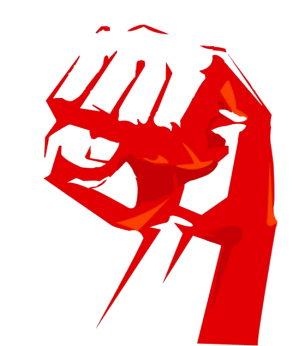 要用耳朵倾听人民呼声。耳畔有期，心中才有民。人民对美好生活的向往，不仅是共产党人的奋斗目标，也应成为有志青年的价值目标与奋斗方向。同人民一起奋斗，青春才能亮丽；同人民一起前进，青春才能昂扬；同人民一起梦想，青春才能无悔。用耳朵倾听人民呼声，必须深入实际，向实践学习，向人民学习，甘当小学生，在火热的社会生活中了解百姓生活状况、把握群众思想脉搏，体察世间冷暖、民众忧乐、现实矛盾，关注人民的喜怒哀乐、急难愁盼，从中找到人生真谛、生命价值、事业方向。
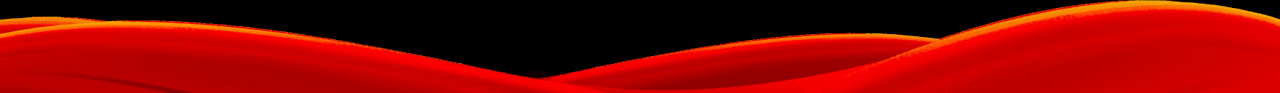 [Speaker Notes: https://www.ypppt.com/]
努力成长为堪当民族复兴重任的时代新人，要深刻理解新时代中国青年奋斗目标和前行方向的深刻内涵
习近平总书记在中国人民大学考察时指出，立足新时代新征程，中国青年的奋斗目标和前行方向归结到一点，就是坚定不移听党话、跟党走，努力成长为堪当民族复兴重任的时代新人。广大青年要深刻理解这一重要论述的丰富内涵，不负韶华、不负时代、不负人民，把对祖国血浓于水、与人民同呼吸共命运的情感贯穿学业全过程、融汇在事业追求中。
要用内心感受时代脉搏。心中有梦，肩上才有责。新时代的中国，到处都是青年建功立业的舞台，到处都是青年奉献才华的热土。用内心感受时代脉搏，要立足时代潮流，胸怀“国之大者”，正确认识我们的国情和面临的形势，积极投身到改革、建设的洪流，自觉回答中国之问、世界之问、人民之问、时代之问，展现“衣食无忧而不忘艰苦、岁月静好而不丢奋斗”的良好风貌，实现自己有意义的人生价值，不辜负这个伟大时代。
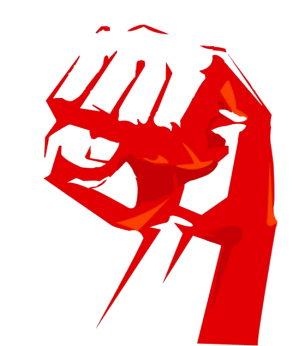 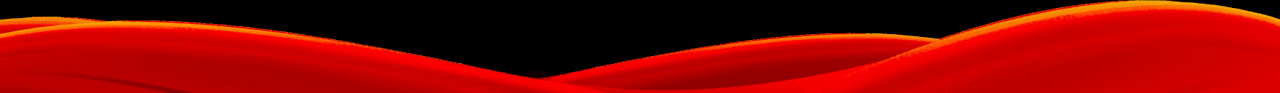 PART 02
努力成长为堪当民族复兴重任的时代新人，要准确把握新时代中国青年奋斗目标和前行方向的实践要求
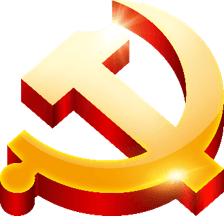 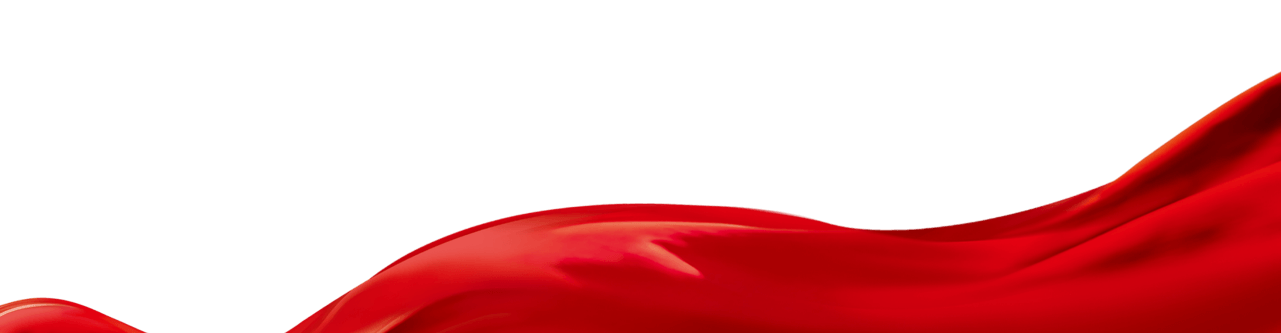 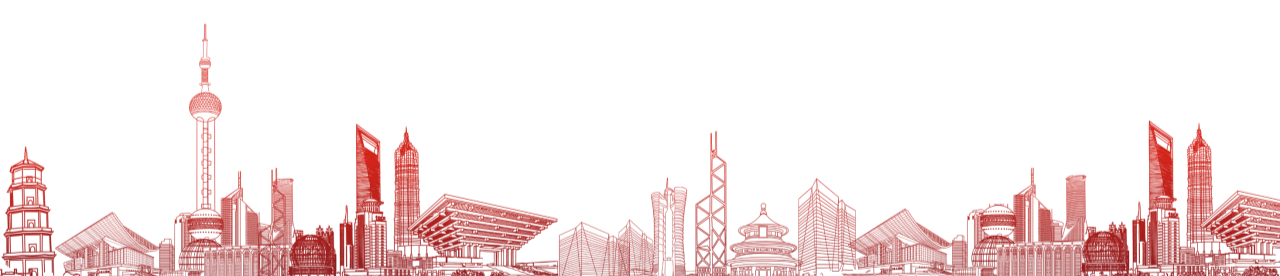 努力成长为堪当民族复兴重任的时代新人，要准确把握新时代中国青年奋斗目标和前行方向的实践要求
中国特色社会主义新时代，是青年大有可为的时代。广大青年要准确把握奋斗目标和前行方向的实践要求，立足新时代、拥抱新时代，在实现第二个百年奋斗目标、建设社会主义现代化强国的新征程上努力拼搏、奋勇争先，用青春奋斗汇聚起推动时代前行的磅礴力量。
爱党爱国，厚植家国情怀。
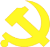 爱国主义是中华民族精神的核心，是中国人民和中华民族同心同德、自强不息的精神纽带。当代中国，爱国主义的本质就是坚持爱国和爱党、爱社会主义高度统一，这样的爱国主义才是鲜活的、真实的。厚植家国情怀，不是空洞的口号，而是内心的认同和自觉的行为，就要热爱祖国的大好河山、悠久历史、灿烂文化，一言一行都要做到维护民族利益和国家尊严，时时想到国家、处处想到人民，做到“利于国者爱之，害于国者恶之”，以热爱祖国、贡献全部力量建设祖国为最大光荣，以损害祖国利益、尊严和荣誉为最大耻辱，以国家富强、人民幸福为己任，投身新时代中国特色社会主义伟大实践，不断增强做中国人的志气、骨气、底气。
努力成长为堪当民族复兴重任的时代新人，要准确把握新时代中国青年奋斗目标和前行方向的实践要求
志存高远，胸怀“国之大者”。
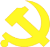 “志之所趋，无远弗届，穷山距海，不能限也。”胸怀“国之大者”，自觉为国分忧、为国尽责，才能经得住各种考验，走得稳、走得远；反之，就经不起风吹浪打，就可能在乱云飞渡的复杂环境中迷失方向、在泰山压顶的巨大压力下退缩逃避、在糖衣炮弹的轮番轰炸下缴械投降。广大青年要用深邃的历史眼光、宽广的国际视野把握时代潮流和国家需要、把握事物发展的本质和内在联系，不断回答时代和实践提出的新的重大课题，以主人翁的姿态，时刻关注党中央在关心什么、强调什么，深刻领会什么是党和国家最重要的利益，把自己的理想同祖国的前途、把自己的人生同民族的命运紧密联系在一起，要把个人成才与社会需要、人民幸福结合起来，把个人奋斗与国家富强、民族复兴结合起来，让青春在为祖国、为民族、为人民、为人类的不懈奋斗中绽放绚丽之花。
努力成长为堪当民族复兴重任的时代新人，要准确把握新时代中国青年奋斗目标和前行方向的实践要求
攻坚克难，锤炼过硬本领。
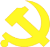 奋斗是青春最亮丽的底色，实干是青春最质朴的宣言。只要青年都勇挑重担、勇克难关、勇斗风险，新时代中国特色社会主义就能充满活力、充满后劲、充满希望。广大青年当实学实干、脚踏实地、埋头苦干，始终走在时代最前列，处优而不养尊，受挫而不短志，有钢铁般的意志、磐石般的信念、蒲苇般的韧劲，在攀登知识高峰中追求卓越，在肩负时代重任时行胜于言，在真刀真枪的实干中成就一番事业，遇到困难时不畏惧，遇到阻力时不退缩，越是艰险越向前，将天下兴亡、匹夫有责的爱国情怀和百折不挠、坚忍不拔的必胜信念转化为逢山开路、遇河架桥的切实行动，在实践锻炼中增长本领，在奉献祖国中成长成才，以聪明才智贡献国家，以开拓进取服务社会。
努力成长为堪当民族复兴重任的时代新人，要准确把握新时代中国青年奋斗目标和前行方向的实践要求
胸怀天下，展现世界担当。
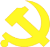 对于现代人尤其是现代青年而言，家国情怀与世界视野是辩证统一的。随着人类交往交流方式的互联互通，全球成一村，天涯若比邻，各国各地区利益休戚相关、命运紧密相连。越来越突出的治理赤字、信任赤字、和平赤字、发展赤字，愈演愈烈的混乱、撕裂、不公，进一步凸显出推动构建人类命运共同体和弘扬和平、发展、公平、正义、民主、自由的全人类共同价值的紧迫性和深远意义。新时代的中国青年应秉承中华文化崇尚的四海一家理念，以强烈的历史主动精神认识世界、融入世界，更加理性包容、自信自强地参与对外交流合作，积极学习借鉴各国有益经验和文明成果，与世界各国青年风雨同舟、守望相助，坚持向美向上向善的价值追求。为国家发展进步奋斗担当、为世界和平发展贡献智慧力量，共同开创共赢共享、发展繁荣、健康安全、互尊互鉴的美好未来。